Pan Huang


Nanjing University
Primary selection
Boss:708    Data set:2018 4.6x109 J/ψ data samples
2
Further selection
Electron identification
0.9 < EEMC/PMDC < 1.1
Prob(e)/(Prob(e)+prob(π)+prob(k)) > 0.8
Prob(e) > Prob(μ),Prob(e)>Prob(p)
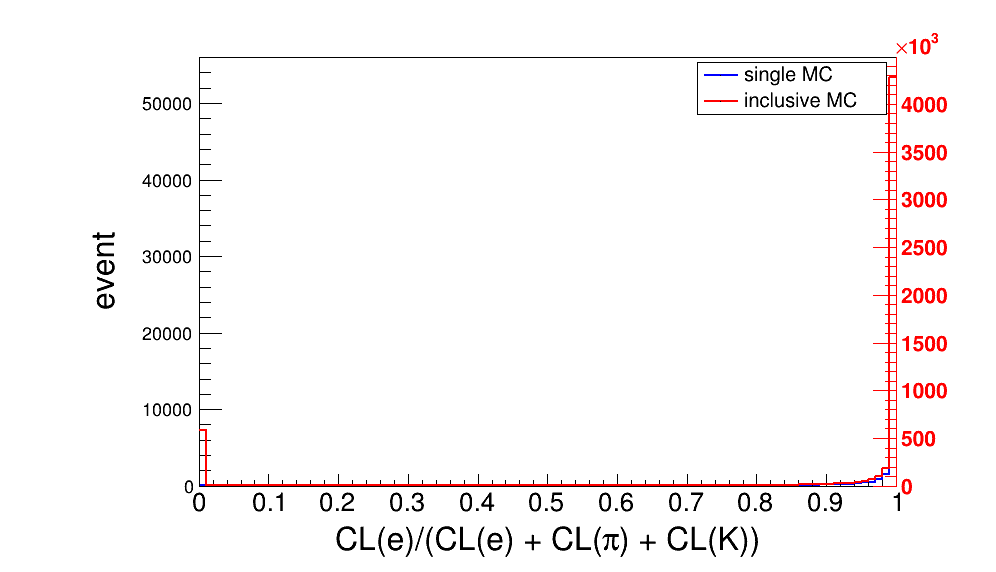 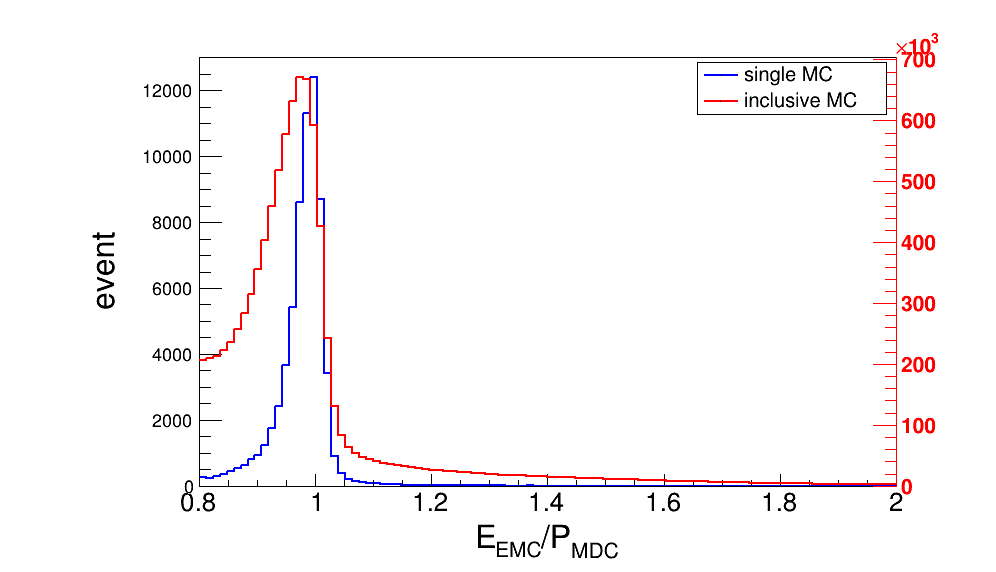 3
Further selection
Muon identification
0.1 <  E(EMC) <0.3
0.1 < EEMC/PMDC < 0.3
Prob(μ) > Prob(e),Prob(μ) > Prob (K)
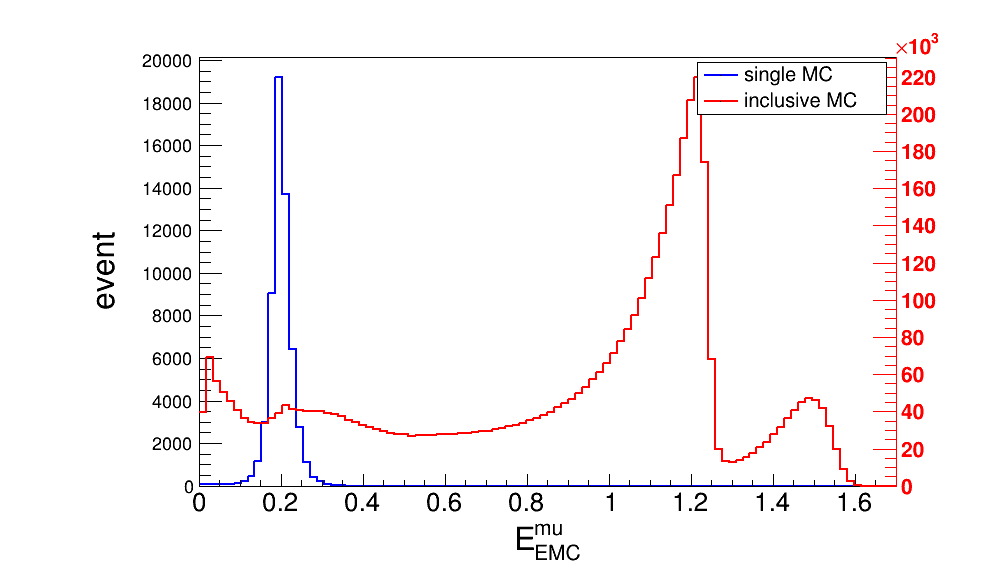 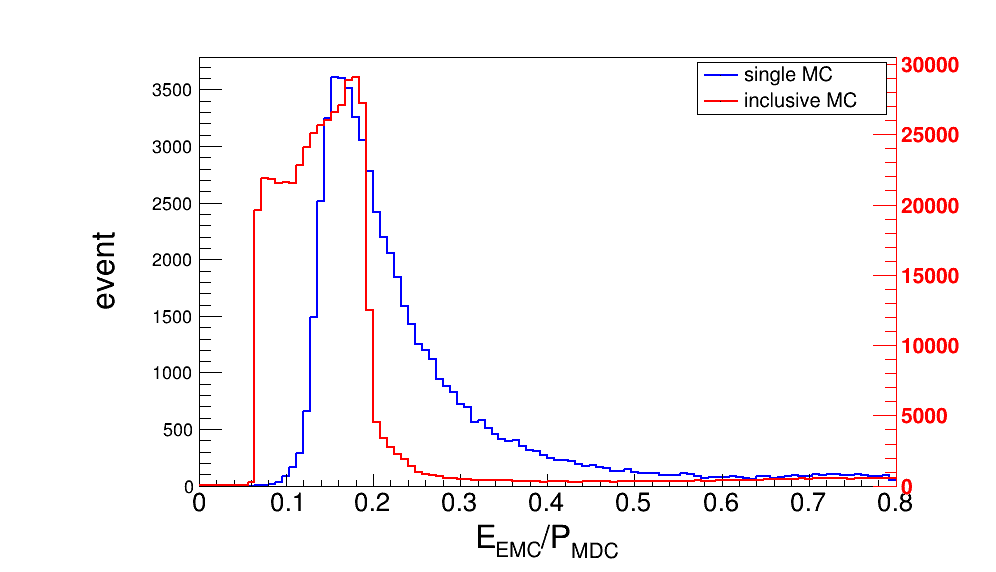 4
Further selection
MUC cut
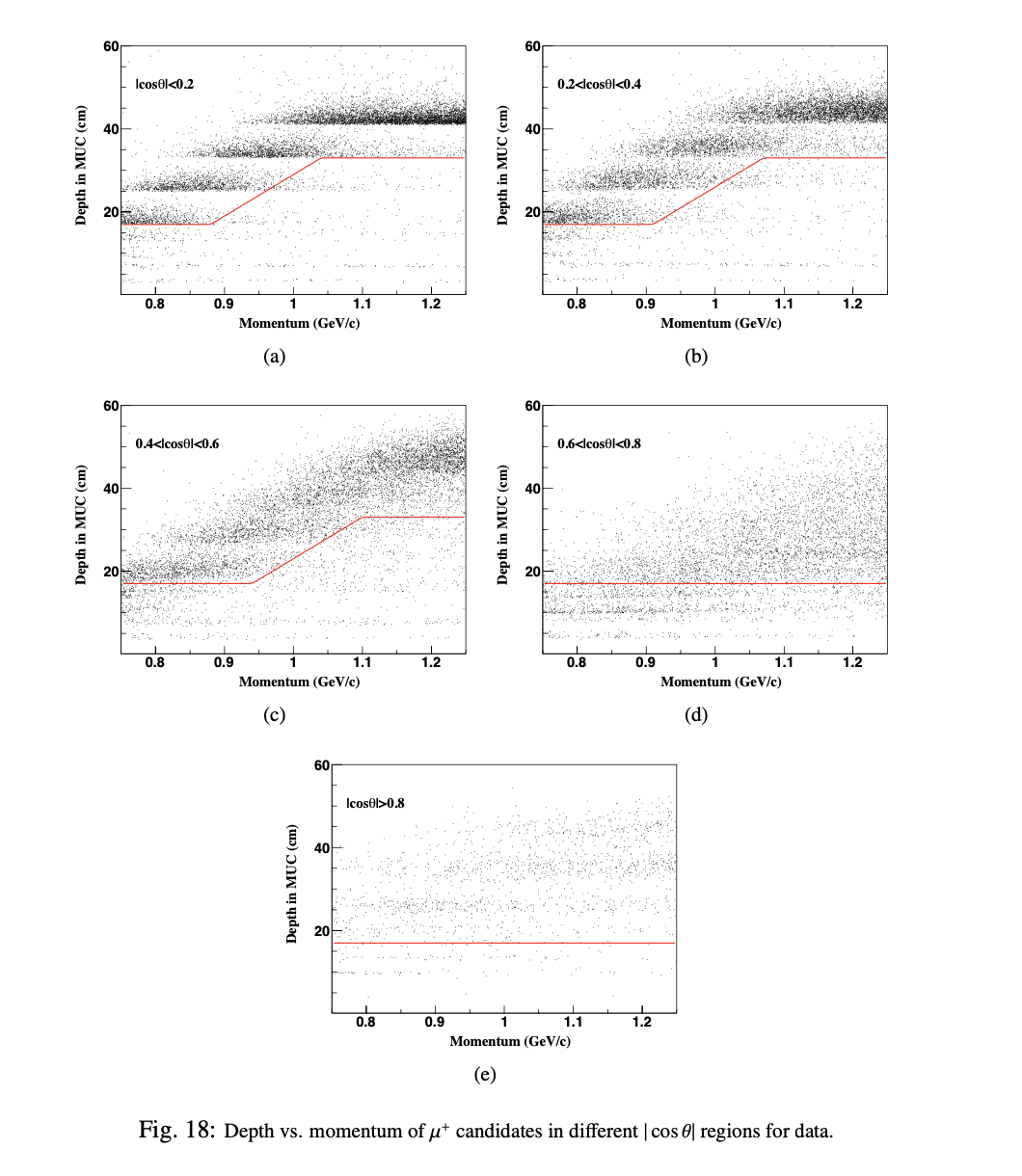 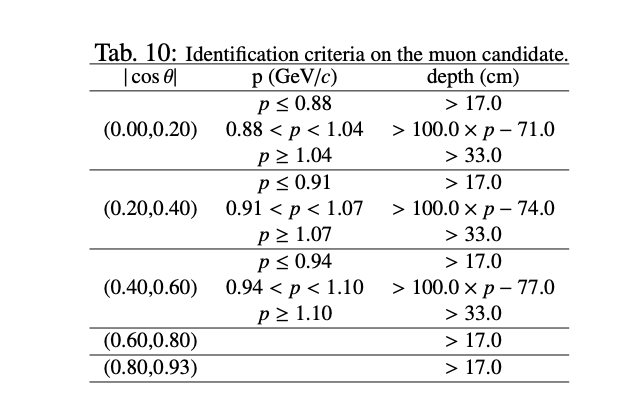 5
Background analysis
Angle cut : θ > 165
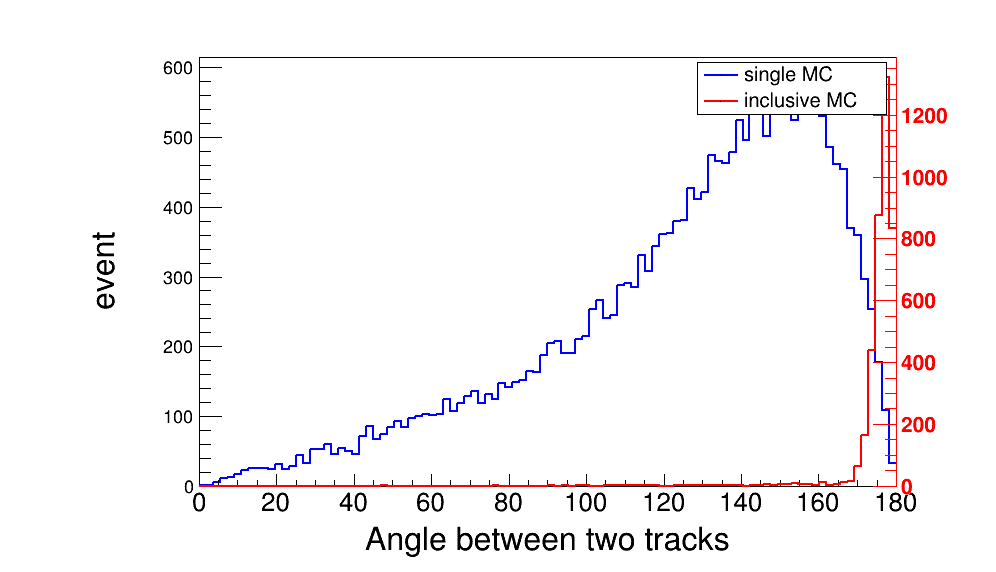 6
Background analysis
Angle cut : |cosθ| < 0.92
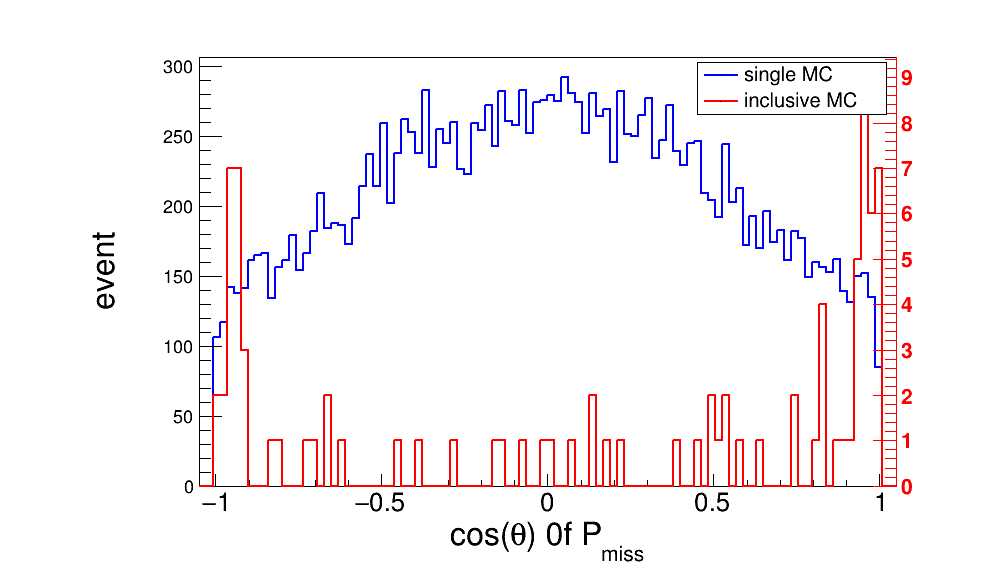 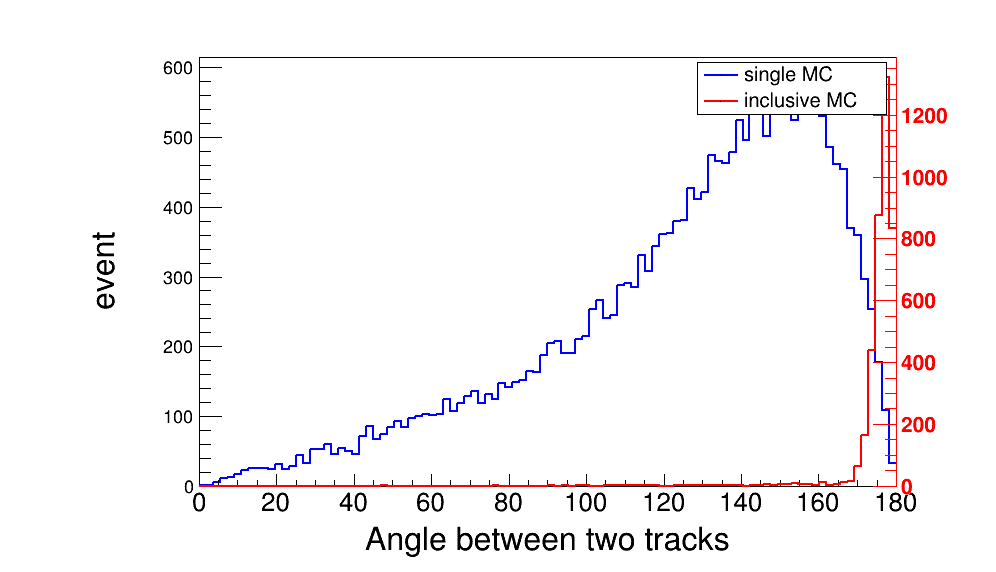 6
Background analysis
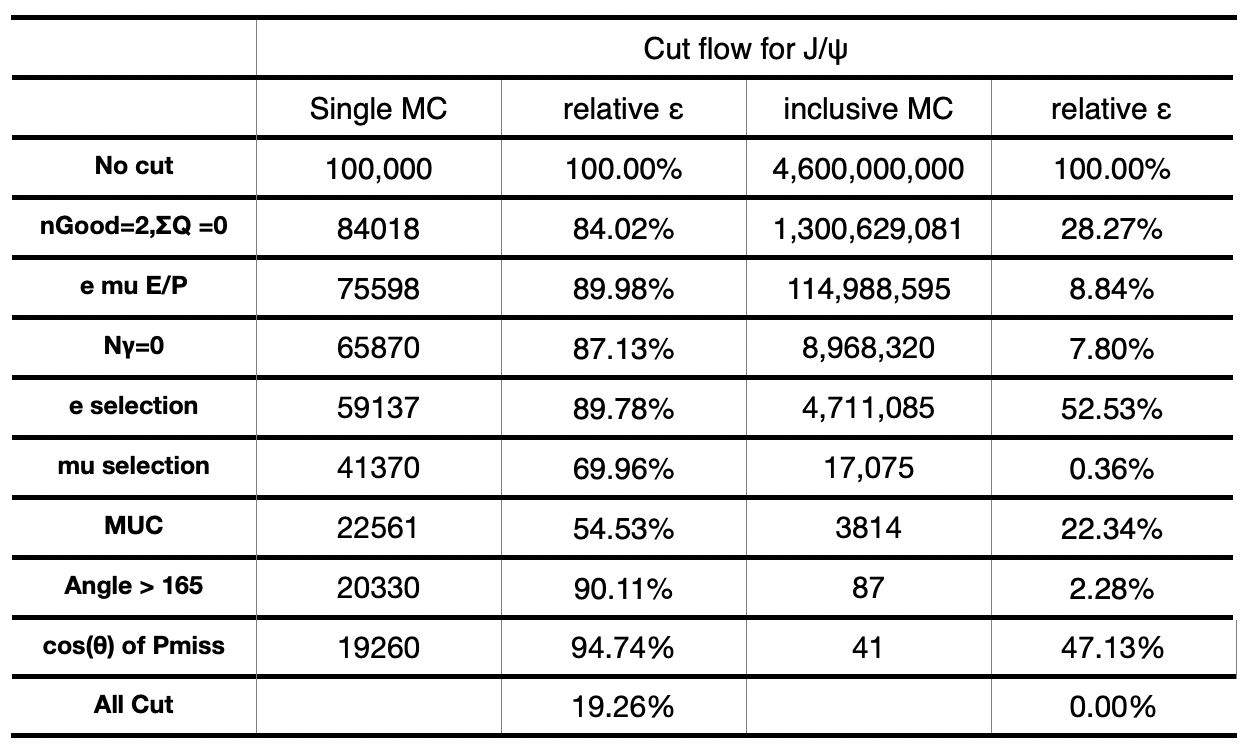 7
Background analysis
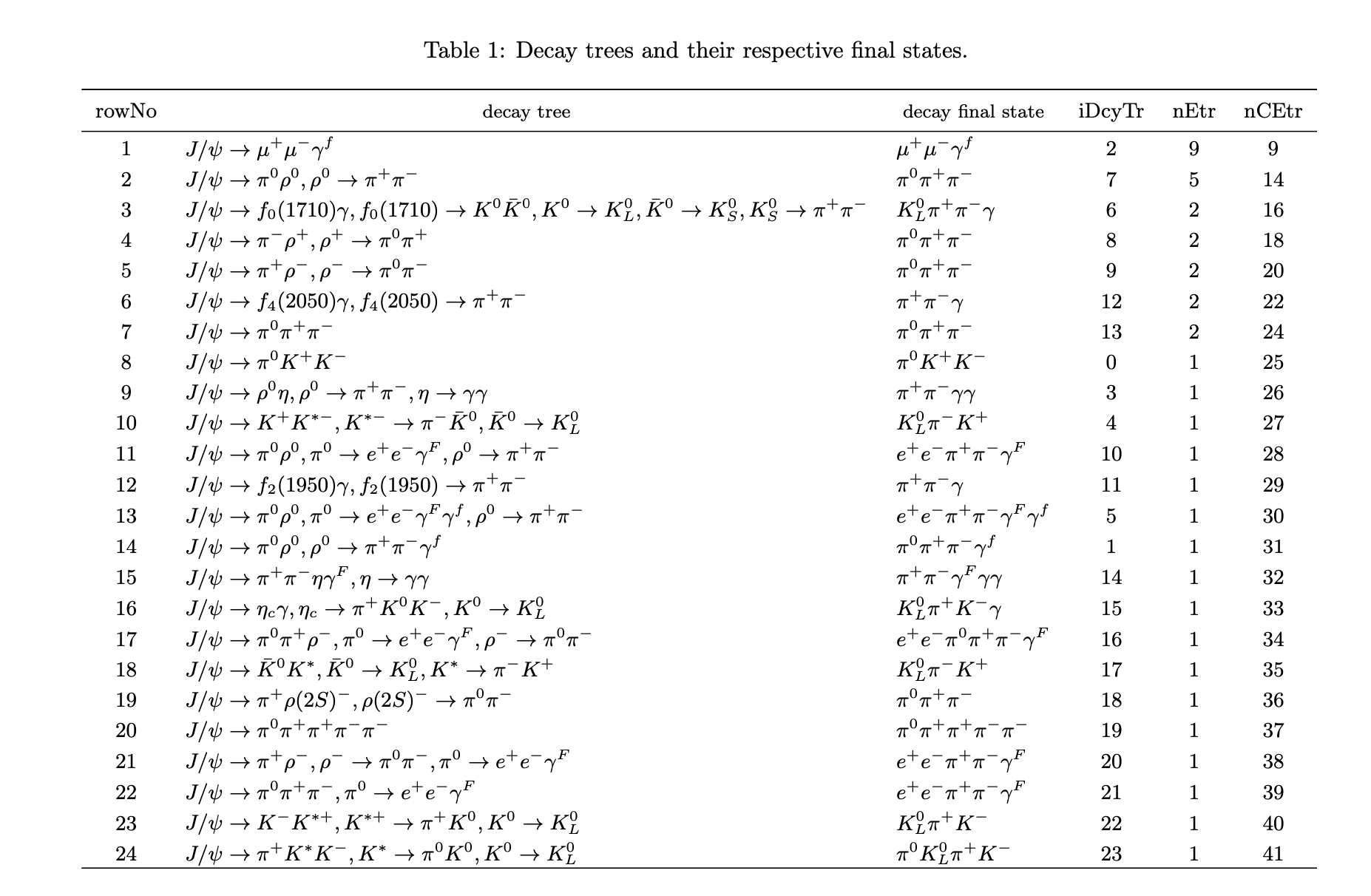 8